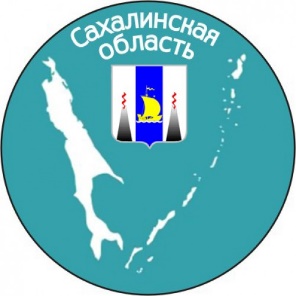 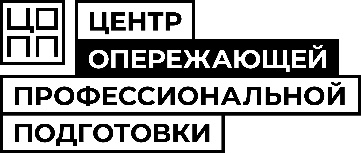 ЦОПП Сахалинской области:
«Организация ОЦК
(распределенная модель ЦОПП)»
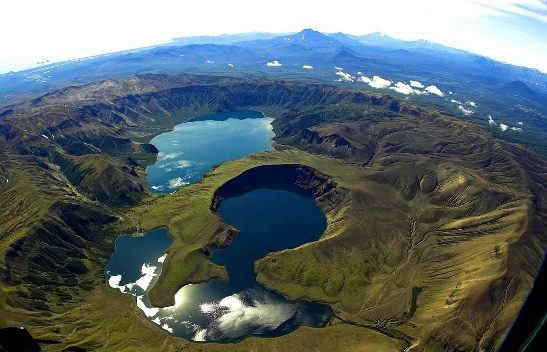 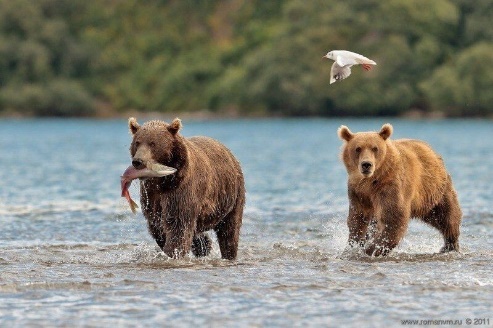 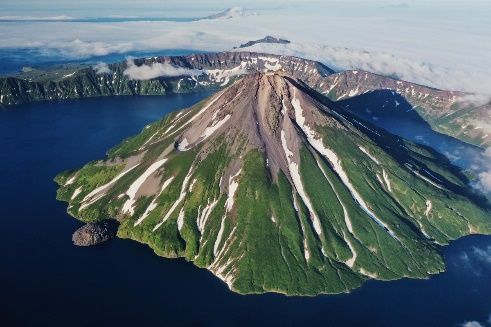 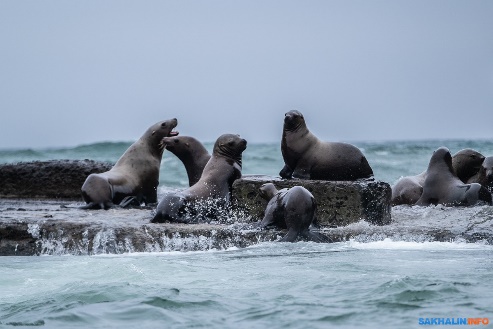 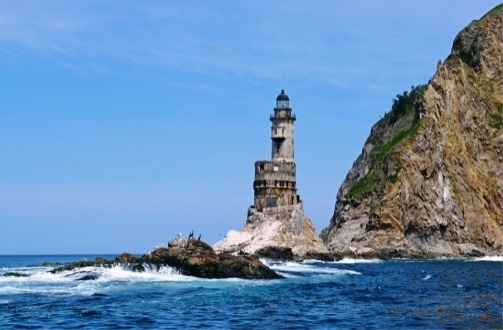 Центр опережающей профессиональной подготовкиСахалинской области
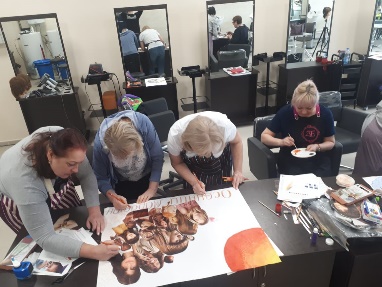 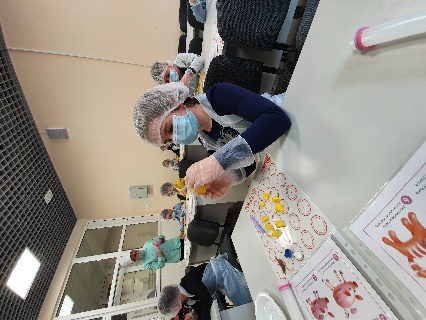 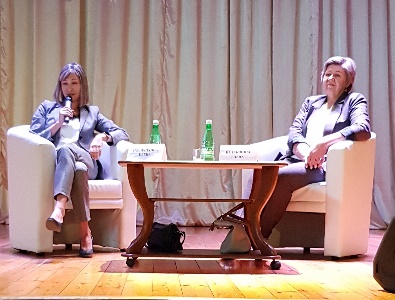 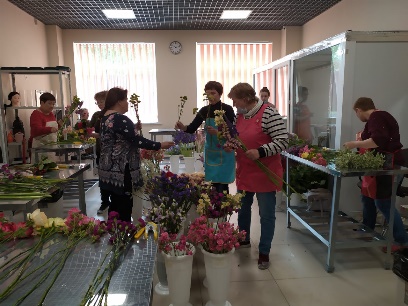 Аналитика:
Проблема/
Вызов:
Что выявили:
Как выявили:
Направление третье: «Распределенная модель ЦОПП»
Цель: Создание распределенной модели ЦОПП в виде сети отраслевых центров компетенций (ОЦК) на базе ведущих профильных организаций СПО*
*СПО – среднее профессиональное образование
Показатель проекта:
4 ОЦК
Показатель проекта:  
ЦОПП на базе АРЧК + 1 ОЦК
Показатель проекта:
Тиражирование практики
Сроки реализации
1 ЦОПП1 ОЦК (Сервис)
+ 3 ОЦК (строительство, добыча полезные ископаемые, рыбообработка)
Тиражирование практики
Механизм реализации.
Приоритетные направления экономики Сахалинской области
Рыбное хозяйство
Строительство
Угольная отрасль
Сервис
Правительство
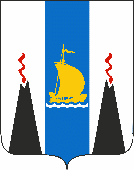 Министерство образования
ОЦК
ОЦК
ЦОПП (АРЧК)
- Проектный офис
- Сборка программ
- Администрирование
- Call-центр
- Корпоративные              стандарты
ОЦК
ОЦК
Предприятия отрасли
Отраслевые СПО
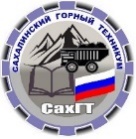 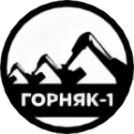 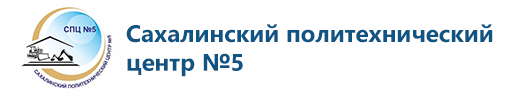 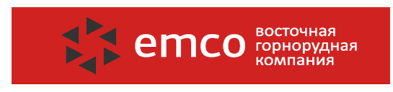 Обоснование выбора ОЦК (по состоянию на 2020)
✓- низкий уровень;
✓✓ - средний уровень;
✓✓✓ - высокий уровень
Ресурсы:
Энергетика
Строительство
Сервис
Угольная отрасль
Рыбное хозяйство
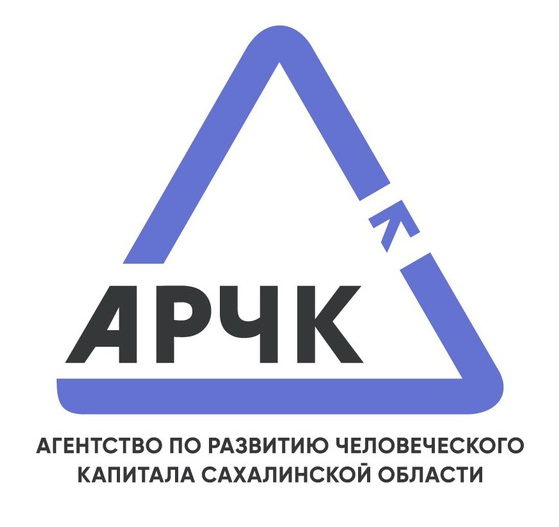 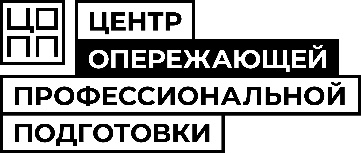 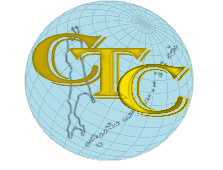 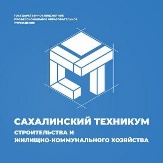 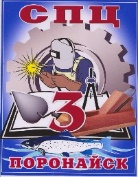 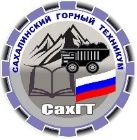 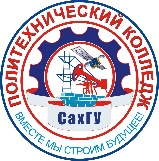 Ведущие СПО отрасли
Результаты: выгоды
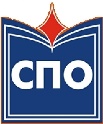 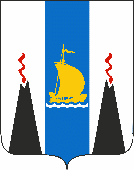 Отток лучших выпускников ⇩

Инвест
привлекательность ⇧
Срок
обучения ⇩
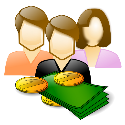 Расходы на импорт кадров⇩
Занятость местного населения⇧
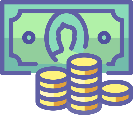 Аналитика (по состоянию на 2020):
Потребность в кадрах предприятий Сахалинской области в разрезе профессиональных компетенций
Количество программ КППП* в организациях СПО**
*КППП – Краткосрочные программы профессиональной подготовки
**СПО – Среднее профессиональное образование
На диаграмме указано количество предприятий, назвавших компетенцию
Актуальность (по состоянию на 2020):
Проблема/
Вызов:
Как выявили:
Что выявили:
*КППП – Краткосрочные программы профессиональной подготовки: ПО – профессиональное обучение, ДПО – дополнительное профессиональное обучение, ПК – повышение квалификации
Решение: «Создание банка краткосрочных программ опережающей профессиональной подготовки (КППП*) по ТОП-40 наиболее востребованных для экономики региона профессий и специальностей»
Цель:          Обеспечить все профессии и специальности из списка ТОП-40 тремя 	вариантами быстро адаптируемых под заказчика краткосрочных 	программ 	обучения к концу 2022 года.
Показатель проекта:
обучено 80% от всех поступивших заявок.
Показатель проекта:
вовлечено 4 СПО, 27 партнёров
Показатель проекта:  
120 программ КППП
(40ПО, 40ДПО, 40ПК)
*КППП – Краткосрочные программы профессиональной подготовки: ПО – профессиональное обучение, ДПО – дополнительное профессиональное обучение, ПК – повышение квалификации
Сроки реализации
19 программ
40 программ
70 программ
Механизм реализации («проектная бабочка»)
Эксперт
Эксперт
МТБ
МТБ
Предложение программ целевым аудиториям
Заказчик 2
Заказчик 1
Мониторинг и прогнозирование востребованности рабочих кадров
Интеграция ресурсов для выполнения заказов по разработке программ
ЦОПП (АРЧК)
МТБ
Тренер, модератор
преподаватель
преподаватель
Образовательная организация 2
Образовательная организация 1
МТБ
МТБ
МТБ
Ресурсы (2021-2022):
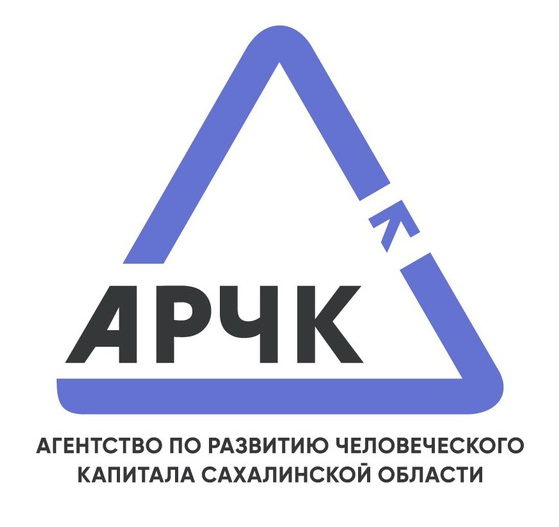 ╋
╋
27 Партнёров
4 СПО региона
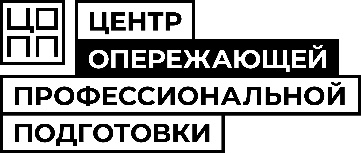 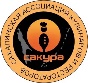 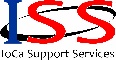 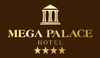 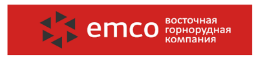 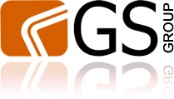 Результаты/выгода:
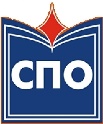 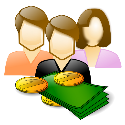 Сотрудники
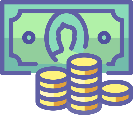 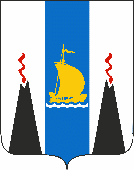 Новые программы ⇧
Занятость    населения ⇧
Работа & зарплата ⇧
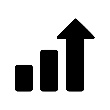 Аналитика (по состоянию на 2020): Опыт сотрудничества предприятий с образовательными учреждениями СПО Сахалинской области
Актуальность:
Проблема/
Вызов:
Что получили:
Как выявили:
Теория
Практика
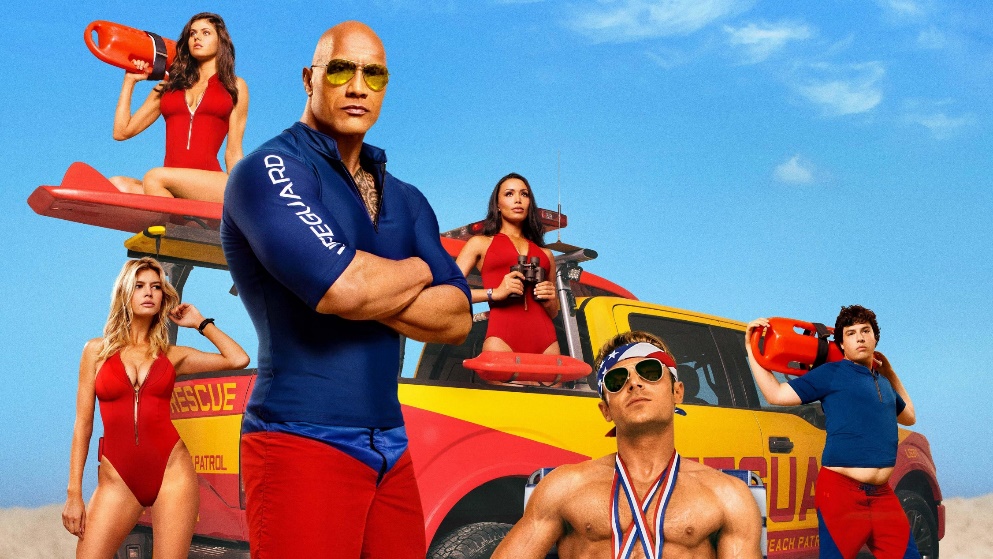 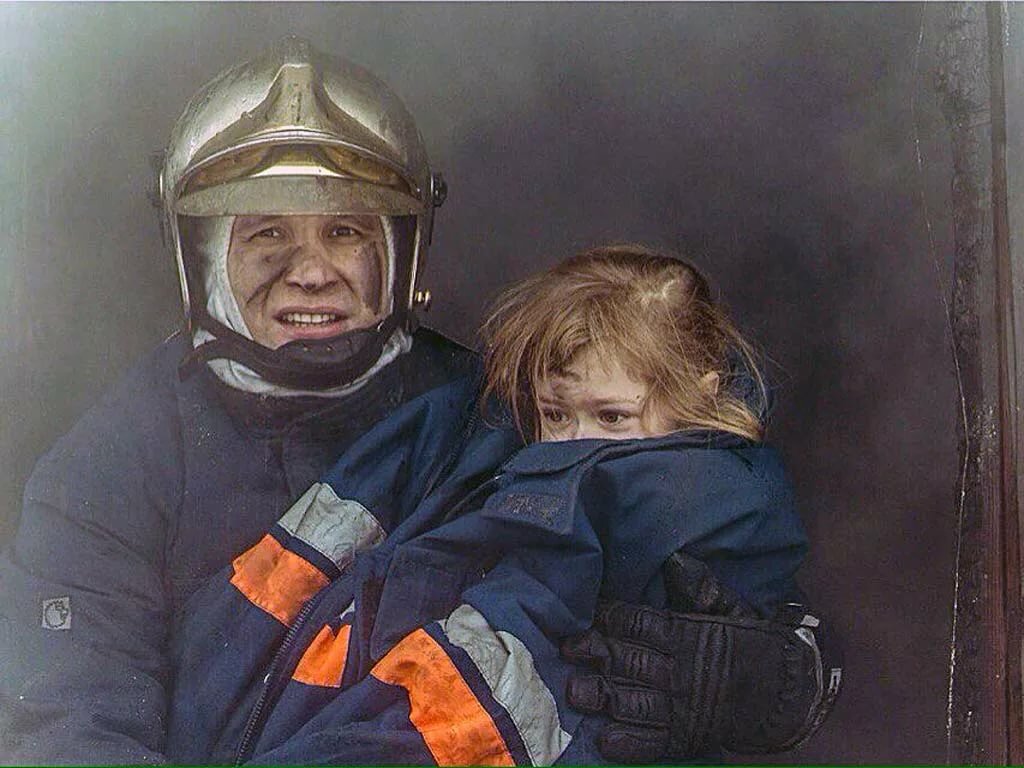 Решение: «Центр развития проектного мышления по коротким образовательным программам»
Цель:  	Обеспечить разработку и реализацию 45 программ модульного типа по 	развитию проектного мышления педагогами и экспертами нового формата к 	концу 2022 года.
Показатель проекта:  
45 программ с модулями по развитию проектного мышления
Показатель проекта:
135 педагогов и экспертов нового формата
Показатель проекта:
470 человек обучено по программам с модулями по развитию проектного мышления
Сроки реализации
12
 программ
30 программ
3 программы
Механизм реализации.
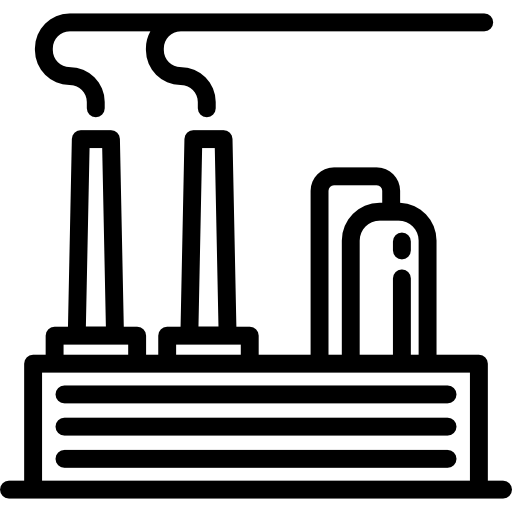 Педагог
Эксперт
Педагог
Эксперт
Техникум
Бизнес
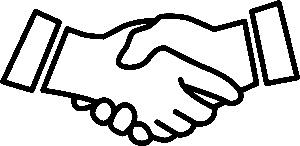 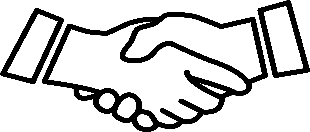 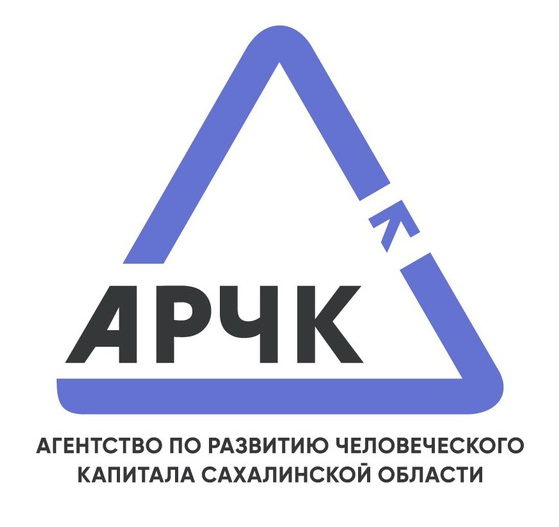 Проектная команда
Проектная команда
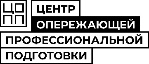 Программы с модулями по
Эксперт-тренер
Эксперт-наставник
Эксперт-модератор
Педагог-наставник
Педагог-модератор
Педагог-тренер
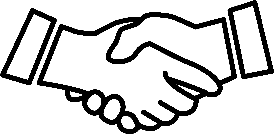 Лаборатория проектов: Программы с модулями по развитию проектного мышления
Ресурсы (план 2023):
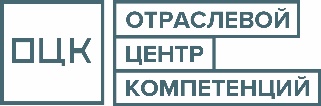 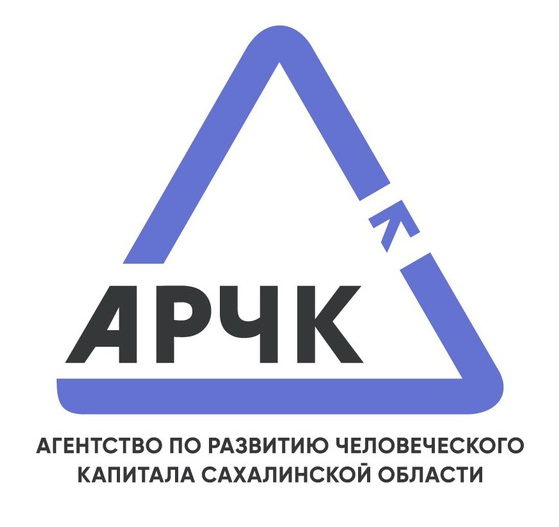 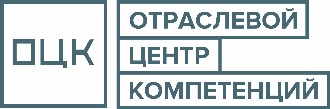 Отраслевые эксперты
13 СПО региона
╋
╋
╋
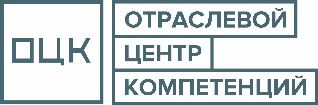 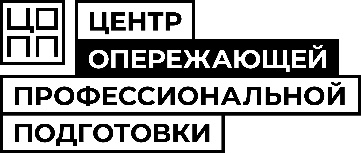 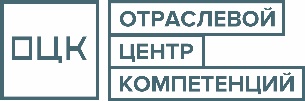 Результаты/выгода:
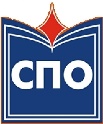 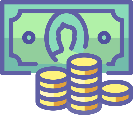 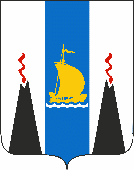 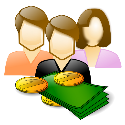 Развитие компетенций экспертов ⇧
Качество обучения ⇧
Уровень образования ⇧
Педагоги нового формата ⇧
Почему у нас получилось?
Команда единомышленников
Поддержка региона
Опыт и желание
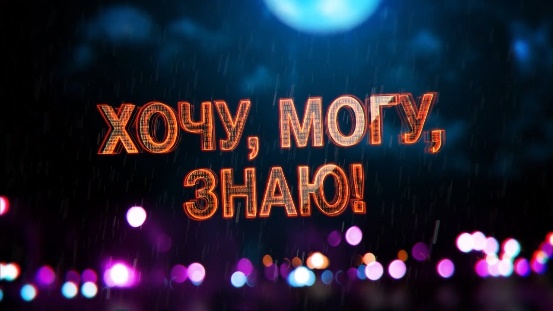 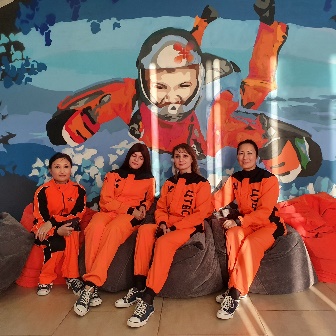 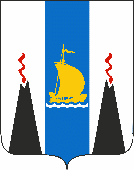 ╋
╋